Reunião GT-RE
Sede ABEAR-SP – 15MAR2017
Revisão dos SE (CAST)
SE 215.2 - Airline Operations and Training - Landing Distance Assessment
SE 216 - Airline Operations and Training - Flight Crew Landing Training
SE 217 - Airline Operations and Training - Takeoff Procedures and Training
SE 218 - Design – Overrun Awareness and Alerting Systems
219R1 - Air Traffic Operations – Policies, Procedures and Training to Prevent Runway Excursions
SE 220 - Airports – Runway Distance Remaining Signs
SE 221 - Airports – Policies and Procedures to Mitigate Runway Excursion Consequences & Severity
SE 222 - Research – Airplane-based Runway Friction Measurement and Reporting
Dados estatísticos (CENIPA) – REs 2004 a 2016
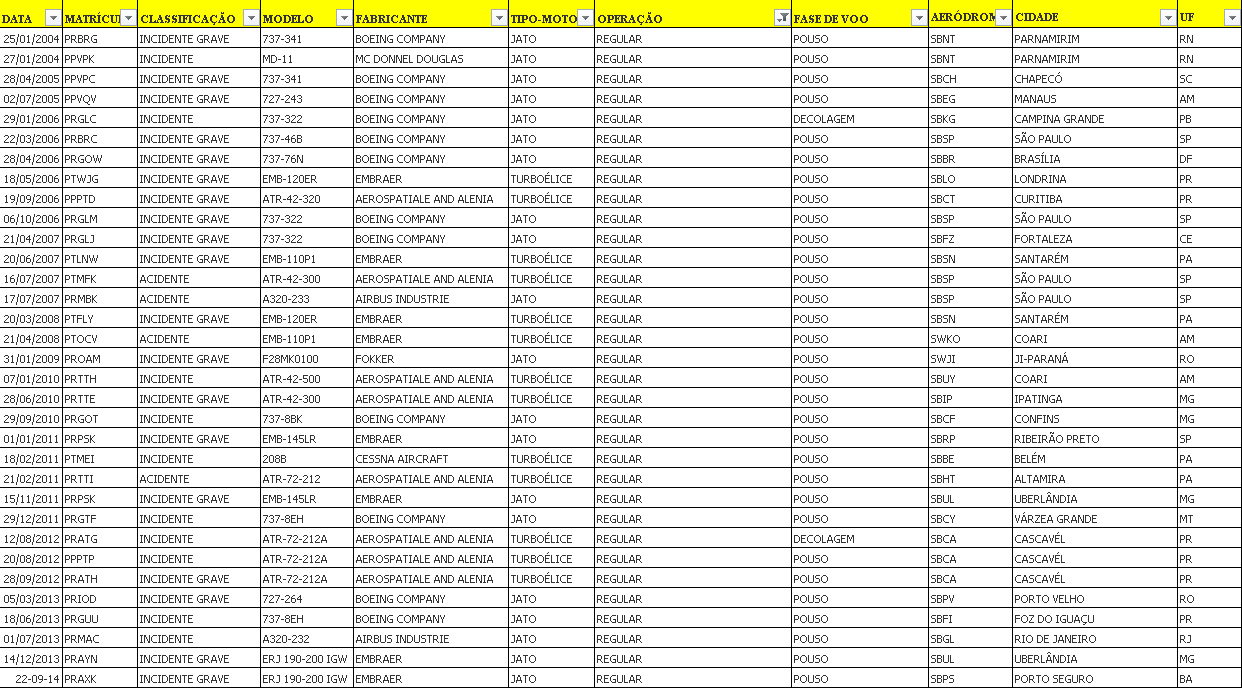 33 eventos na Aviação Regular:
31 durante o pouso (94%)
2 durante a decolagem (6%)
http://www.cenipa.aer.mil.br/cenipa/Anexos/article/1315/Sa%C3%ADda%20de%20Pista%202004%20a%202016.xls
Revisão dos SE (CAST)
SE 215.2 - Airline Operations and Training - Landing Distance Assessment
SE 216 - Airline Operations and Training - Flight Crew Landing Training
SE 217 - Airline Operations and Training - Takeoff Procedures and Training
SE 218 - Design – Overrun Awareness and Alerting Systems
219R1 - Air Traffic Operations – Policies, Procedures and Training to Prevent Runway Excursions
SE 220 - Airports – Runway Distance Remaining Signs
SE 221 - Airports – Policies and Procedures to Mitigate Runway Excursion Consequences & Severity
SE 222 - Research – Airplane-based Runway Friction Measurement and Reporting
Sistemas de alerta de RE
Reguladores
EASA NPA 2013-09 – ROAAS (Runway Overrun Awareness/Alerting Systems)

OEMs
ROW/ROPS – Airbus
SAAFER – Boeing
Smart Landing – Honeywell

 Indústria já se movimenta para atender a esse SE
Revisão dos SE (CAST)
SE 215.2 - Airline Operations and Training - Landing Distance Assessment
SE 216 - Airline Operations and Training - Flight Crew Landing Training
SE 217 - Airline Operations and Training - Takeoff Procedures and Training
SE 218 - Design – Overrun Awareness and Alerting Systems
219R1 - Air Traffic Operations – Policies, Procedures and Training to Prevent Runway Excursions
SE 220 - Airports – Runway Distance Remaining Signs
SE 221 - Airports – Policies and Procedures to Mitigate Runway Excursion Consequences & Severity
SE 222 - Research – Airplane-based Runway Friction Measurement and Reporting
Revisão dos SE (CAST)
SE 215.2 - Airline Operations and Training - Landing Distance Assessment
SE 216 - Airline Operations and Training - Flight Crew Landing Training
SE 217 - Airline Operations and Training - Takeoff Procedures and Training
SE 218 - Design – Overrun Awareness and Alerting Systems
219R1 - Air Traffic Operations – Policies, Procedures and Training to Prevent Runway Excursions
SE 220 - Airports – Runway Distance Remaining Signs
SE 221 - Airports – Policies and Procedures to Mitigate Runway Excursion Consequences & Severity
SE 222 - Research – Airplane-based Runway Friction Measurement and Reporting
Priorização dos SE 215.2, 216, 219R1
SE 215.2 - Airline Operations and Training - Landing Distance Assessment
SE 216 - Airline Operations and Training - Flight Crew Landing Training
219R1 - Air Traffic Operations – Policies, Procedures and Training to Prevent Runway Excursions